11.4 Using Inference to Make Decisions
Ho is False
Ho is True
Type I error
Reject Ho
Correct
Fail to Reject Ho
Type II error
Correct
Power: The ability to reject Ho when it is false
Ex: You, an entrepreneur is planning on opening a restaurant at a location.  From research, you know that the mean income of those living in that neighborhood must be over $85,000 to support type of upscale restaurant you wish to open.  Taking a SRS of 50 people living near the location, you will use this data to determine if you should open your restaurant at this location.  Given that  =$5000a) State the appropriate null and alternative hypothesis.  Define your parametersb) Describe the two types of errors that you might make. Identify which is a Type I error and which is a type II errorc) Which of these two types of error is more serious?  Please explaind) If you had to choose one of the “standard” significance levels for your significance test, which value of “” would you choose? 0.01?  0.05? 0.1?
e) Based on your choice in part “d’, if the mean income in the area is $87,000, how likely are you to open a restaurant in that area ?
f) What is the value of ß ? What does it mean?
Ho: μ = $85,000 [average income of residents in the neighborhood is $85000]
Ha: μ > $85,000 [average income of residents in the neighborhood is more                              than $85000]
B&C) Type I error – Reject Ho when it is true.  We think that the average resident incomes in the neighborhood is more than 85,000 when in fact it isn’t.  Consequences, we open a restaurant in the neighborhood, but not many clients b/c residents can not afford to eat in it.  No business, lose money long term, financial loss.
Type II error – Fail to reject Ho when it is false.  We think that the average resident incomes in the neighborhood is not more than 85,000 when in fact it is.  Ie: we think it’s a poor neighborhood when it isn’t.  Consequences, we don’t open the restaurant when it’s actually a good location.  We move to a different location.  Opportunity lost, lose out on an opportunity to make money.
The type I error seems to have a greater consequence than a type II error.
So we have a normal distribution that looks like this:
The prob. of opening the restaurant will be all this area:
The prob. of opening the restaurant will be around 69.2%
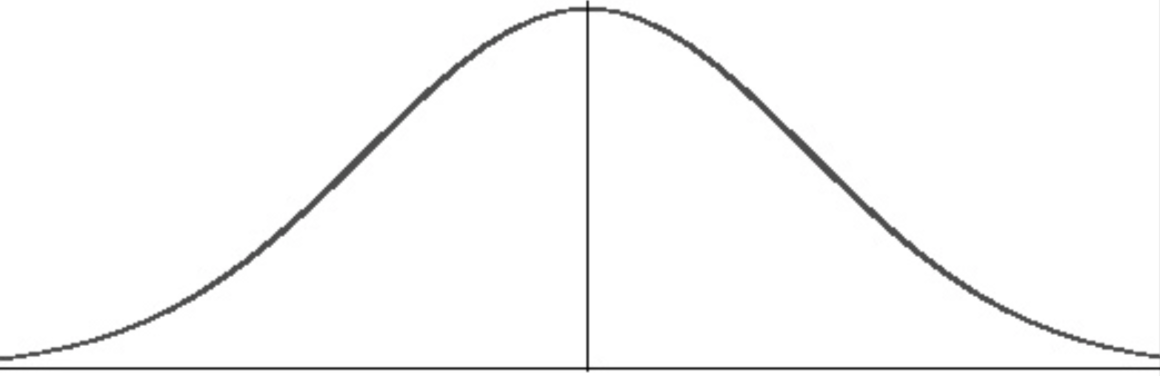 $87,000
$85,000
fff
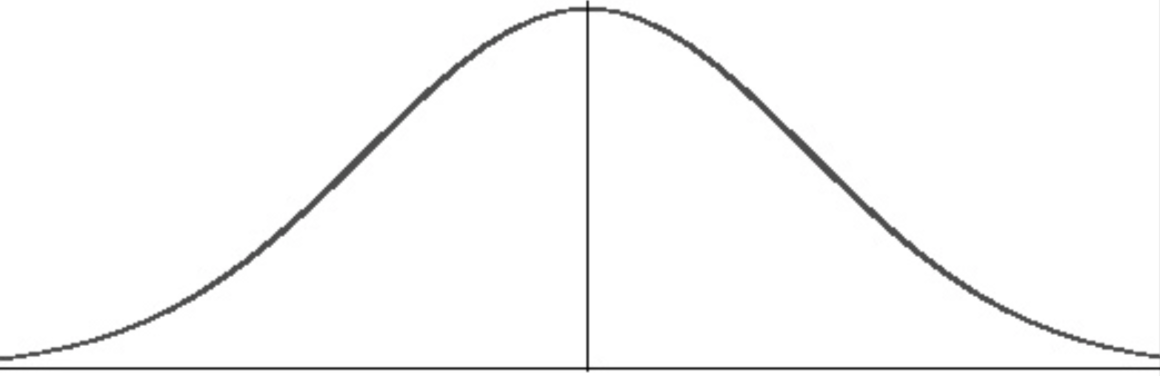 $85,000
$87,000
“
Ex: Hospital administrators want to improve paramedic response times to within 8 minutes, so they started looking at the “proportion” of calls where paramedics arrived within 8minutes.  Last year, paramedics arrived on the scene of an accident 75% of the time within 8 minutes.  The city manager wants to determine whether they have done significantly better this year:
a) State the appropriate null and alternative hypothesis for the hospital admins to testb) Describe a Type I and Type II error in this contextc) Explain the consequences of each type of errord) Which is more serious?  Type I error or Type II error.  Justify your answer:e) Suppose you were in a life threatening injury from an accident and you need medical assistance as quickly as possible.  Which of the two significance tests would you before useful to you?  The one in part “a” of this question, or the following significance test:                                   :   Please explain your answer:
”
Ho: p = 0.75  [the proportion of calls where paramedics arrive within 8min is 75%
Ha: p > 0.75 [the proportion of calls where paramedics within 8 min is greater than 75%]
B&C) Type I error – Reject Ho when it is true.  Hospital admin think that the proportion of calls where paramedics arrive within 8min is greater than 75% when it is not.  Admin would then see no need to improve call response time when in fact it needs to.  This could lead to lives being lost b/c paramedics are not arriving on time.
Type II error – Fail to reject Ho when it is false.  Hospital admin think that proportion of calls where param. arrive within 8min is 75% when it is actually more.  Ie: Things are better than they think.  Consequence: Hospital admin may infuse more funding to improve response time when in fact it is actually doing quite well.  Fixing/improving something that may not need to be fixed.
d) The type I error seems to have a greater consequence than a type II error b/c lives could be affected with delaying response time.
e) What this question is really asking is: 
What is more important to you as an individual if you were in a situation that requires immediate support from paramedics?  The proportion of calls responded within 8min  OR  the actual average time of a call being within 8min?
Although answers may vary, my answer would be the average time of a call responded within 8 minutes.  
At a time of actual need, the mean(average) time would apply more to my situation because I need help now.  The average response time would affect my situation more.  Whereas, a good proportion just means a percentage of calls are responded within 8min.  There’s a chance that I may become one of the calls that is not within the 75%.
Ho: μ = 300 [the company’s claim is true, mean breaking strength is at 300lbs]
Ha: μ < 300 [The mean breaking strength is less than the company’s claim]
B) Type I error – we conclude that the company’s claim is incorrect (μ < 300) when in fact it is legitimate (μ = 300).  We don’t think the chairs are as strong as they are.  Maybe we may not end up buying these chairs and instead purchase stronger ones that could be more expensive.
Type II error – Fail to reject Ho when it is false.  We conclude that the company’s claim is true when in fact it is invalid.  We think the chairs are stronger than they are.  They may lead to injuries if the chairs are used at its mean breaking strength.  Injuries could lead to lawsuits.
The type II error seems to have a greater consequence than a type I error.
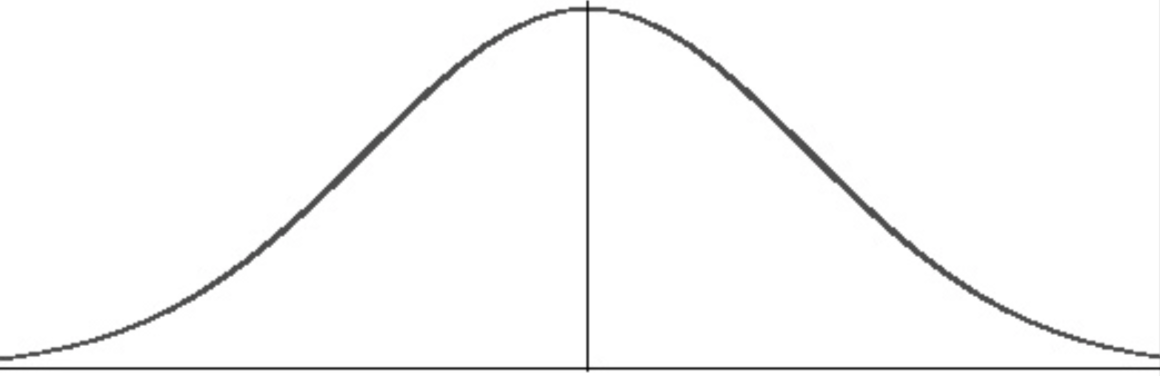 300
So all values at or below 295.495 will cause us to reject Ho
d) A type II error  is cause when we fail to reject Ho when it is false. This is what we think the distribution looks like
Instead, the distribution should look like this:
We will keep Ho if our sample mean is greater or equal  to 295.495
So the probability of a type II error is this area:
The prob. of a type II error is 2.240%
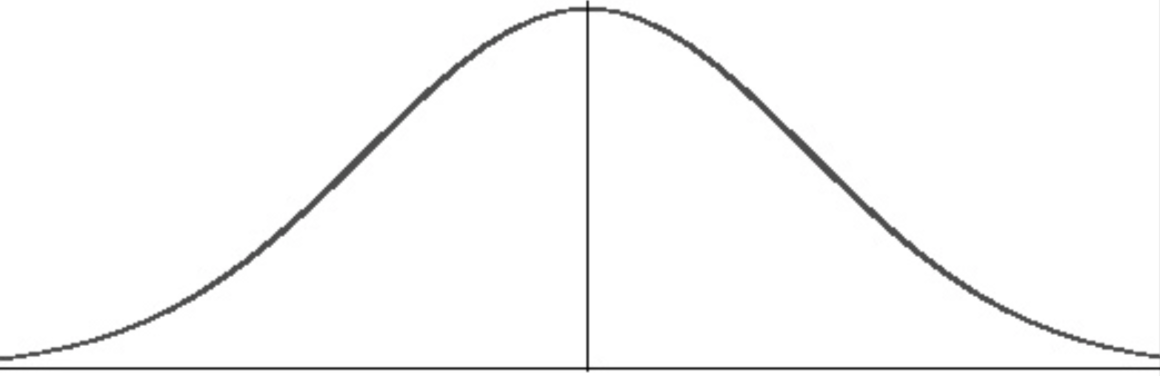 300
e) To improve the power of a test, increase the sample size OR increase the significance level